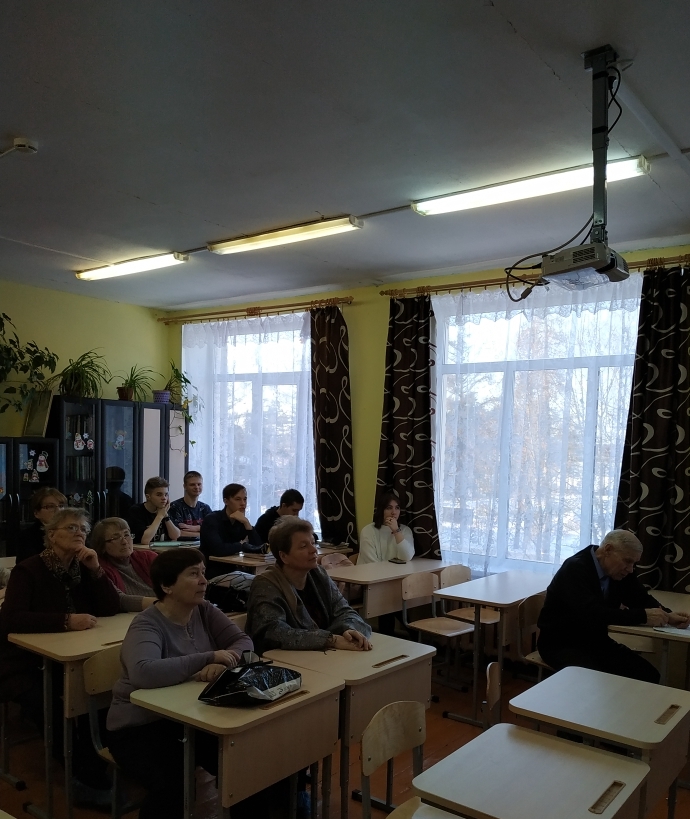 [Speaker Notes: Встреча ветеранов со старшеклассниками Скребловской школы. Тематика встречи: Мы помним тяжелые годы войны»]
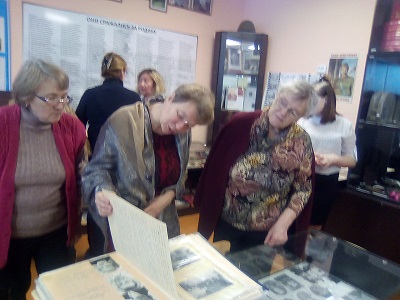 [Speaker Notes: Посещение музея воинской славы в Скребловской школе.
Члены совета знакомятся с материалами музея. Экскурсию проводят учащиеся школы. Ветераны - дети войны делятся воспоминаниями.]
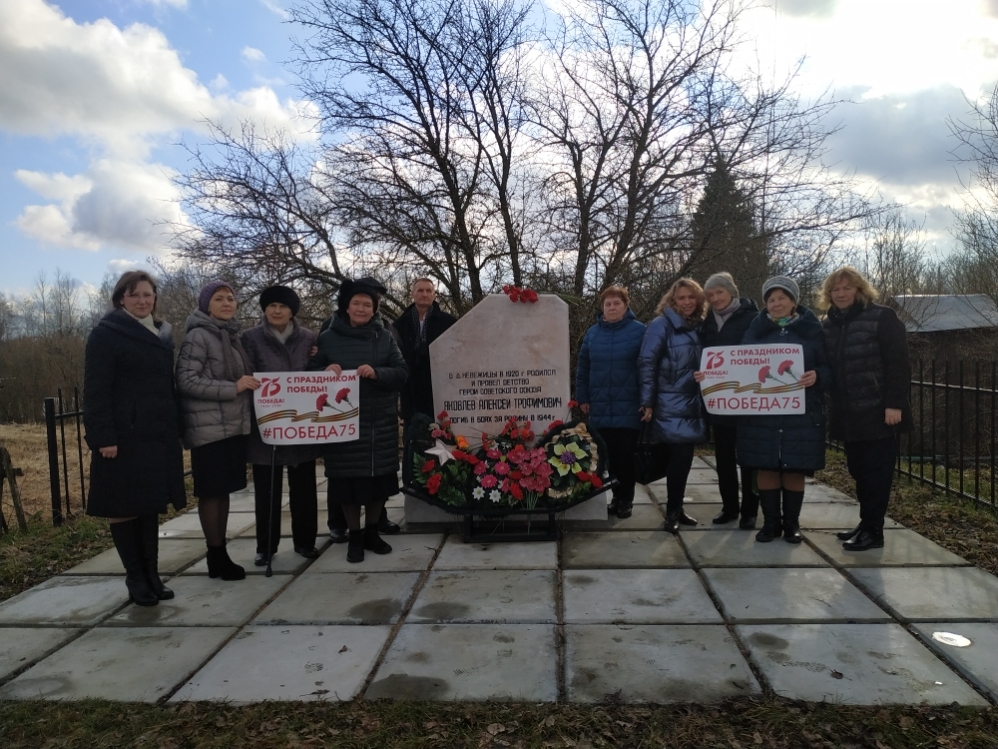 [Speaker Notes: Встреча с родственниками Героя Советского союза Яковлева А.Т. Вчесть  100 - летия со дня рождения на родине.]
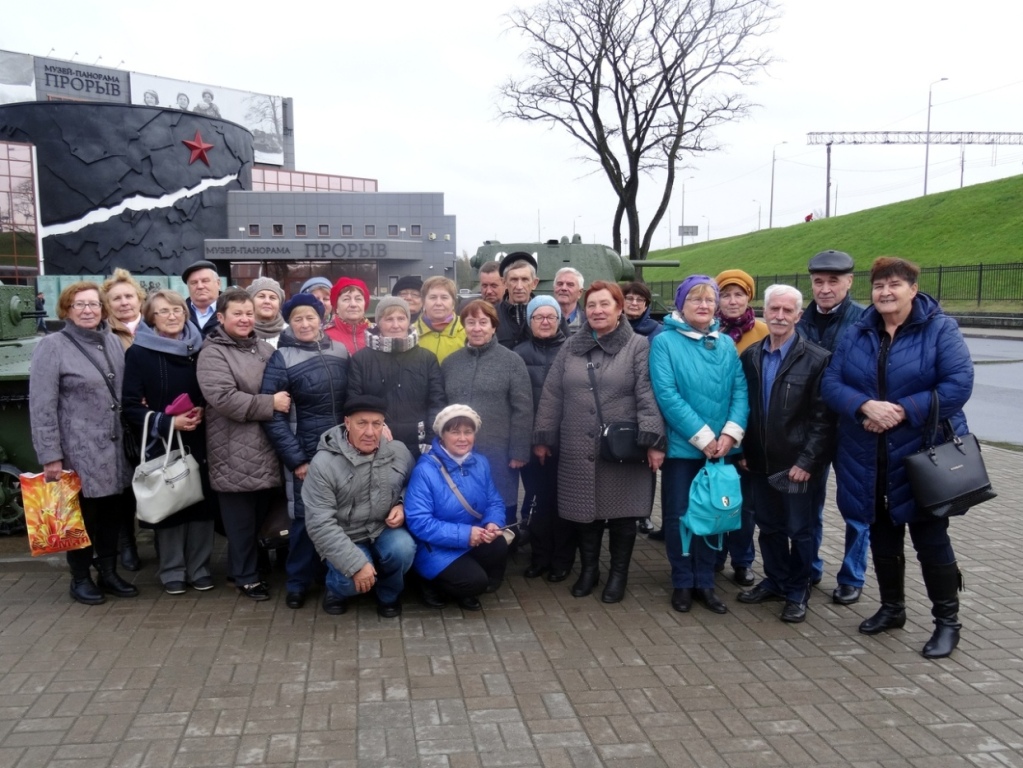 [Speaker Notes: Экскурсия ветеранов поселения и посещение диорамы прорыва блокады.]
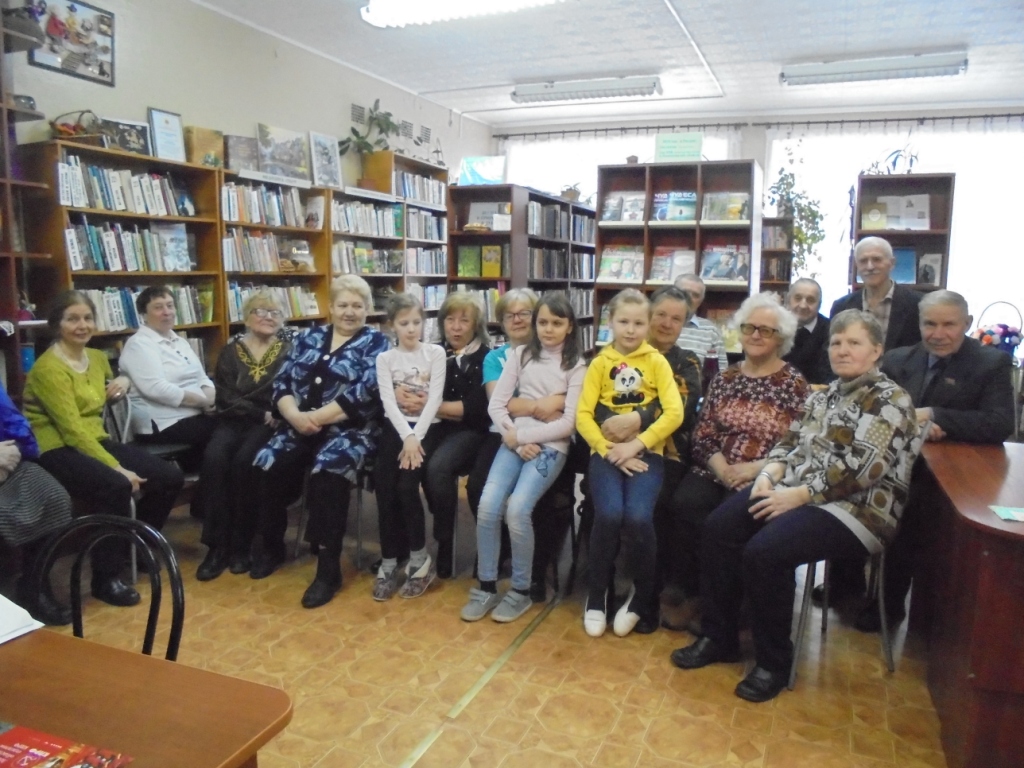 [Speaker Notes: Встреча ветеранов поселения в честь Международного женского дня.]
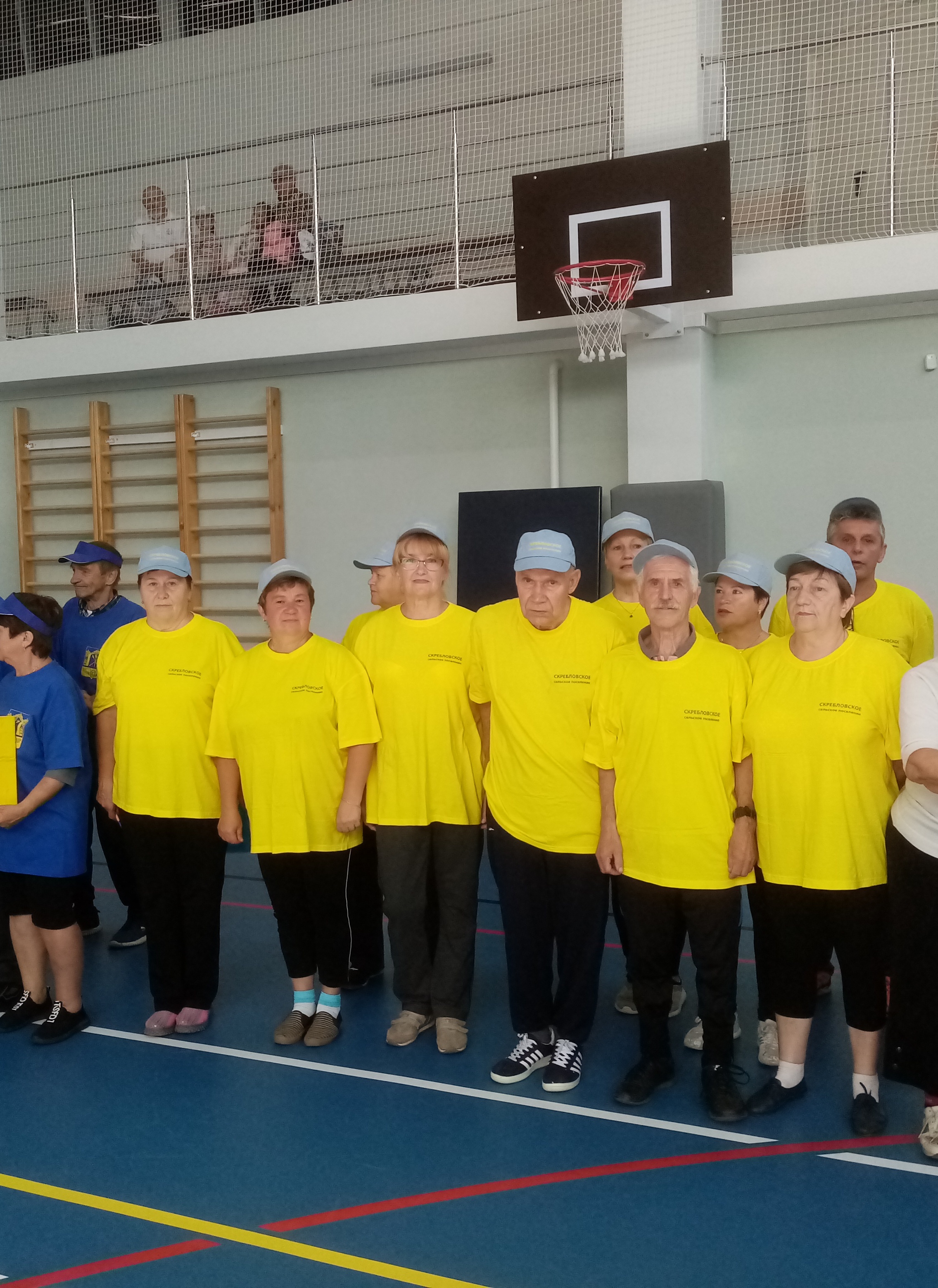 [Speaker Notes: Спортивная команда ветеранов поселения. Защищая честь поселения в районной спартакиаде ветеранских команд второй год занимает второе место в командном зачете и участники получили медали в личном зачете.]
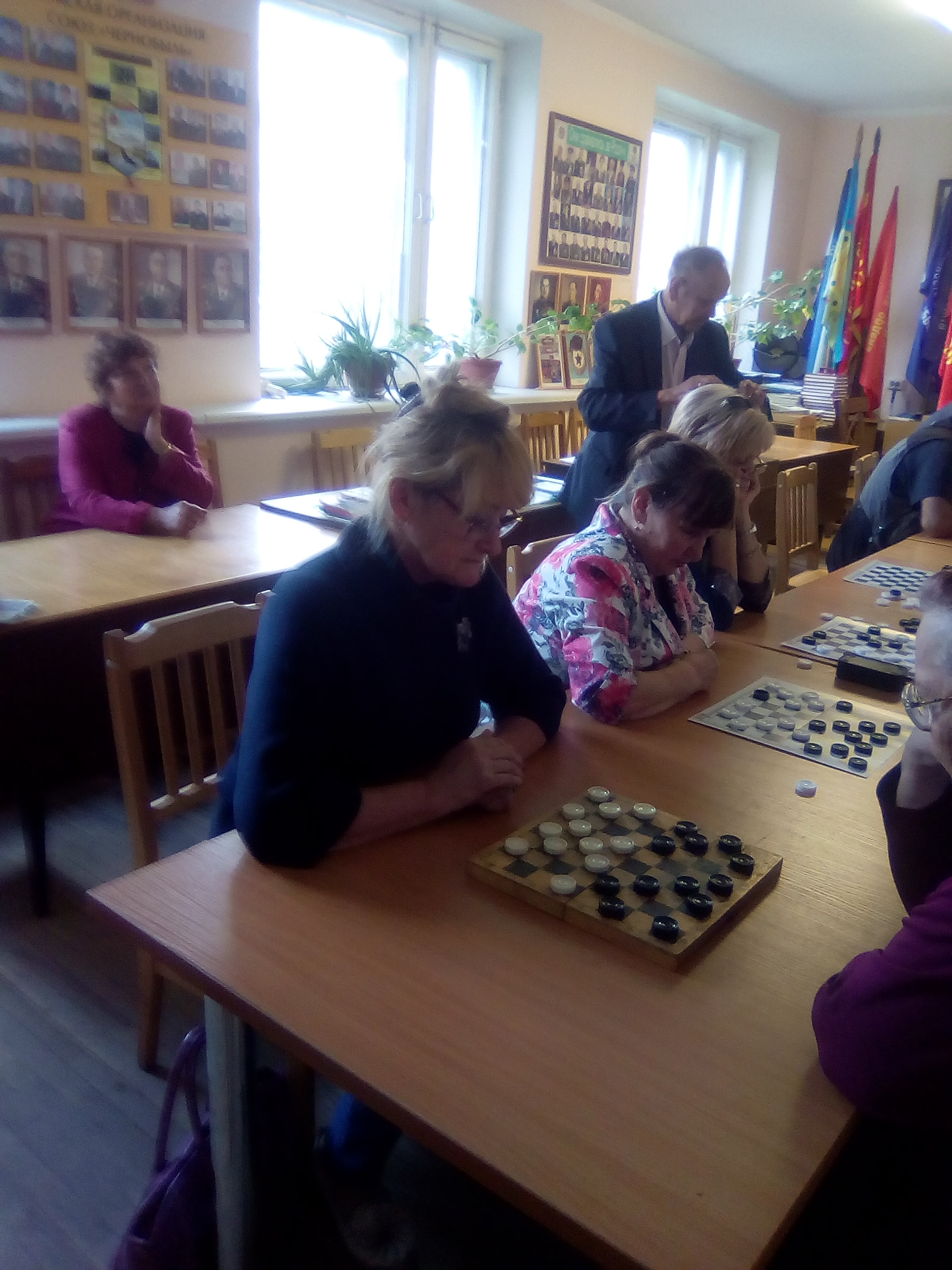 [Speaker Notes: Районный шашечный турнир ветеранов.]
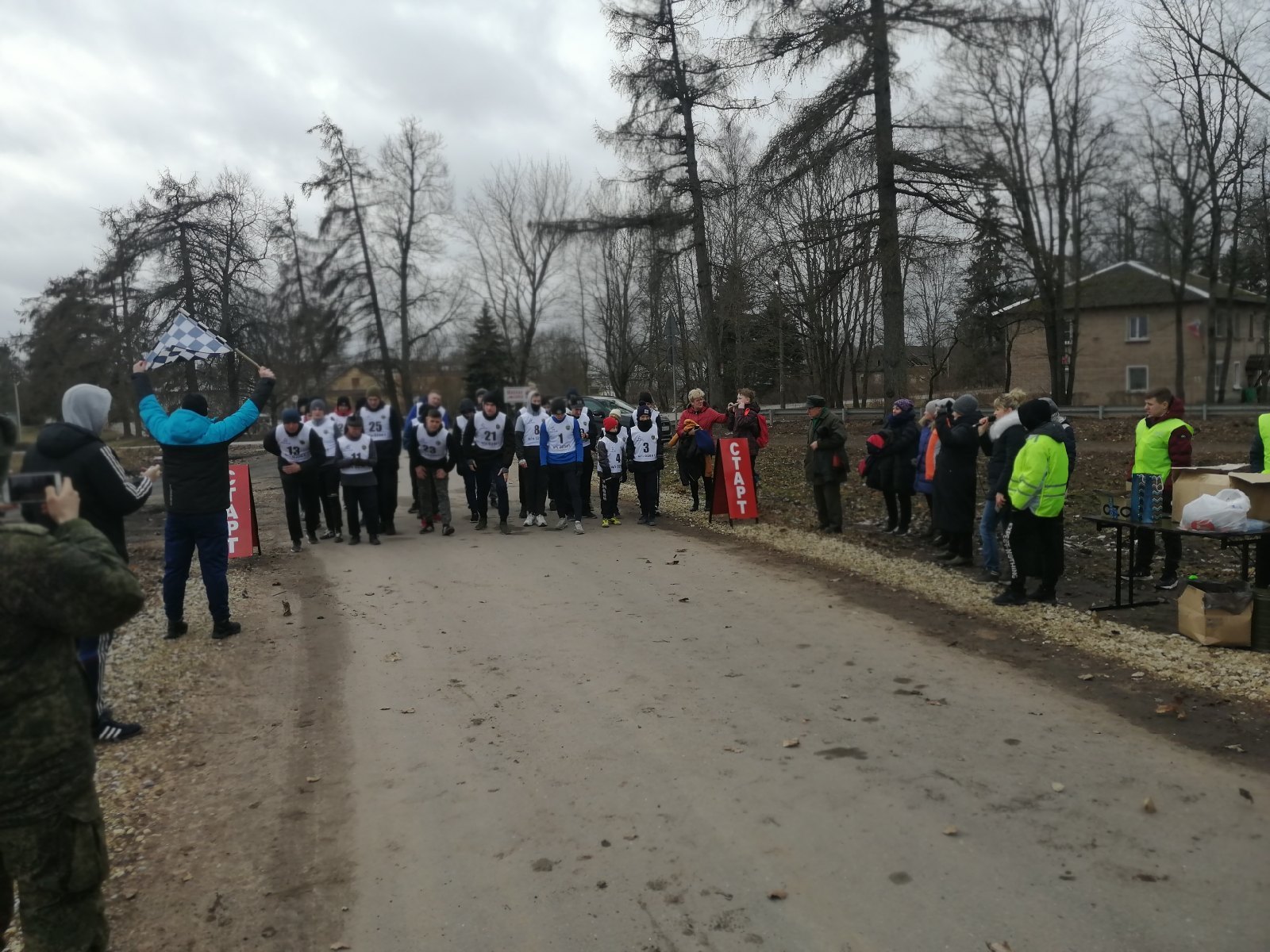 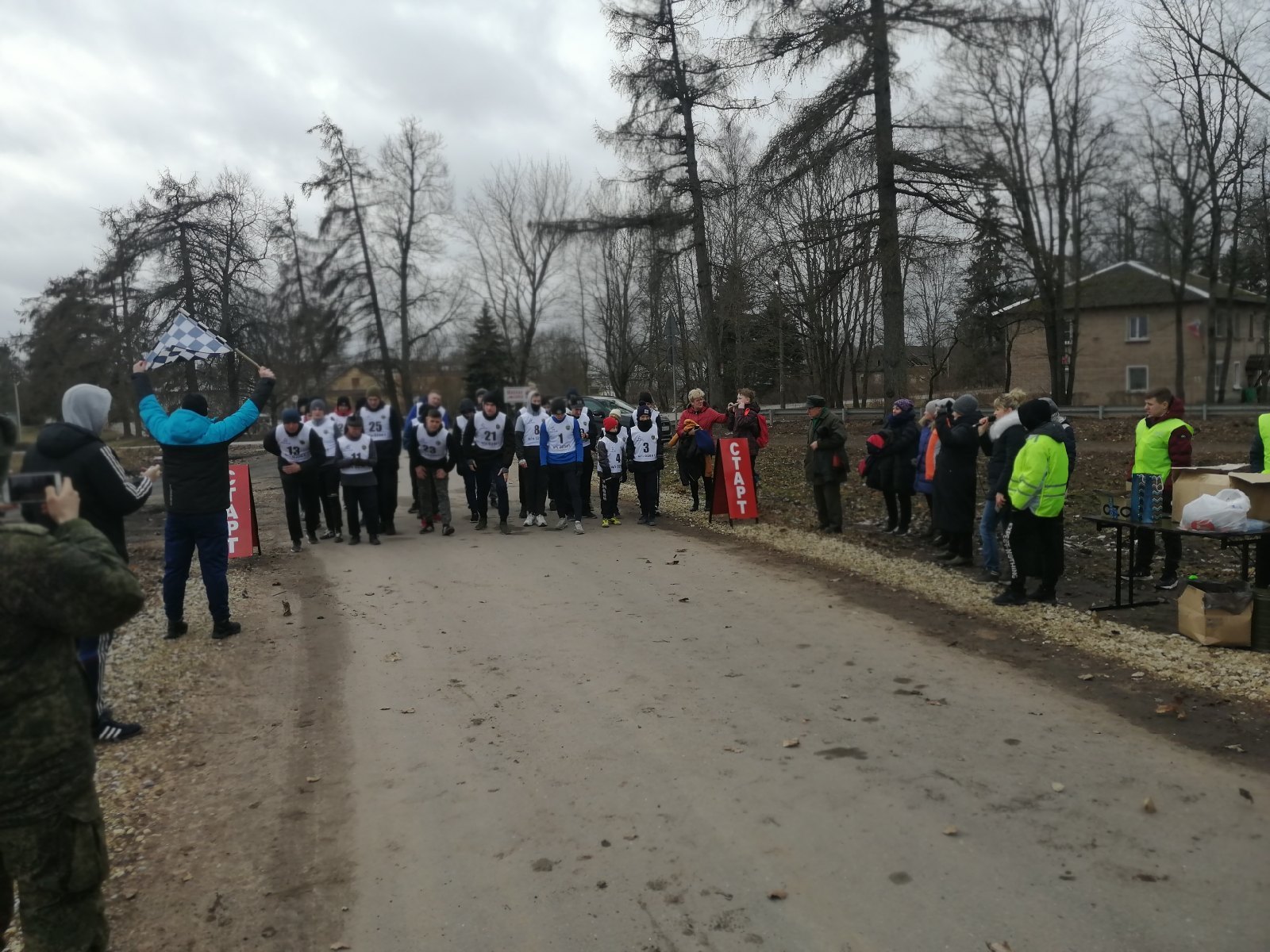 [Speaker Notes: Вместе с молодежью поселения участвовали в забеге]